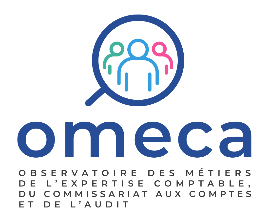 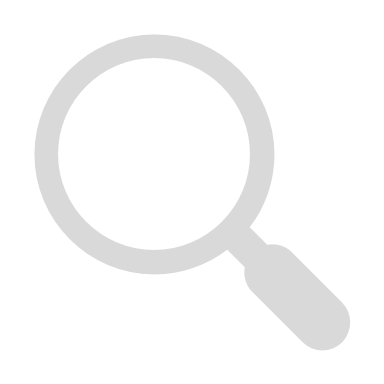 LES FICHES MÉTIERS DE L’OBSERVATOIRE
CONSULTANT SYSTÈMES D’INFORMATION
Mission
Activités
Domaine d’activité
Famille de métiers
Autres appellations du métier
Consultant en informatique, Consultant IT, Consultant en ERP…
Métiers du conseil
Conseil SI
Le consultant SI réalise à la demande du client des prestations de conseil et d’accompagnement relatives à l’évolution des systèmes d’information d’un client. Le champ des missions possibles est varié : mise en place un logiciel de gestion (logiciel de comptabilité, logiciel de gestion de la paie…), revue des systèmes d’informations d’une organisation (audit SI), amélioration des processus informatiques…Ses prestations peuvent être associés à un projet d’externalisation informatique et à des enjeux de cybersécurité.
Nomenclature PCS
Nomenclature ROME
13540 - Consultant / Consultante en système d'information
388c - Chefs de projets informatiques, responsables informatiques
Proposition commerciale et cadrage des besoins client
Participe aux réponses aux appels d’offre : élaboration de la méthodologie, tarification, soutenance
Précise les besoins du client et identifie les conditions de faisabilité du projet, les étapes et les conditions d’accès aux systèmes clients
Rédige le cahier des charges selon les besoins spécifiés, les possibilités de développement et la compréhension des enjeux stratégiques du client
Revue des processus SI et déploiement de solutions numériques
Décrit l’organisation du système d’information et de sa gouvernance en procédant à des entretiens avec les interlocuteurs de l’organisation cliente 
Réalise différents types de contrôle : contrôle de saisie de données, de l’accès aux applications, contrôle des traitements et des données de sortie
Installe et déploie un logiciel ou une solution numérique dans une structure cliente : 
Anime les réunions et pilote le recettage
Paramètre et installe des modules selon les demandes des clients et les possibilités de développement 
Identifie les interfaces avec les autres logiciels ou solutions utilisés
Prend en charge les besoins d’accompagnement du changement nécessaires à l’adoption de la nouvelle organisation SI, éventuellement en s’associant avec un consultant spécialisé en conduite du changement : 
Définit les rôles et responsabilités des différents acteurs dans le SI
Rédige les supports techniques (dossier d’exploitation, guide utilisateur)
Organise des formations ou sessions de questions-réponses relatives au nouveau logiciel déployé
Développement de l’activité, veille « métier » et technologique
S’appuie sur un travail de veille régulier pour alimenter sa pratique : veille « métier » sur les évolutions des problématiques des clients accompagnés et veille technologique sur les évolutions des logiciels et solutions numériques (comptables, pilotage d’activité, CRM, gestion des stocks…) et les enjeux de cybersécurité
Participe au développement des prestations du cabinet en matière d’accompagnement SI, et en tant qu’expert SI auprès des pôles d’activité du cabinet (expertise comptable, audit, conseil, juridique)
Entretient un réseau professionnel (dirigeants, consultants…) et met en valeur l’activité du cabinet en participant à des évènements et projets du cabinet (études, séminaires, rencontres professionnelles…)
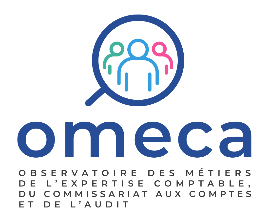 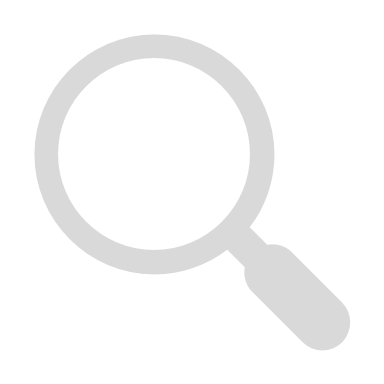 LES FICHES MÉTIERS DE L’OBSERVATOIRE
Consultant SI
Légende
1
2
3
4
Niveau de base
Niveau avancé
Niveau confirmé
Niveau expert
Macro-compétences spécifiques
Niveau attendu sur la macro-compétence et compétence associée
Macro-compétence
Exemple d’application
Compétences
Rédiger un dossier d’exploitation d’un logiciel explicitant l’ensemble des fonctionnalités du logiciel
Maîtriser l'ensemble des fonctionnalités et gérer les cas complexes
Utilisation d'un logiciel métier
Production de livrables répondant à une problématique client
Réaliser et formaliser des analyses s'appuyant sur une variété de matériaux et des préconisations articulées aux problématiques spécifiques du client
Réaliser le schéma d’une architecture de système d’information
Process et méthodologies de travail spécifiques au domaine de spécialité
Intégrer les évolutions réglementaires, économiques et technologiques pour créer et diffuser de nouveaux process et modes de travail
Appliquer les étapes principales d’une intégration de logiciel, faire évoluer les stratégies d’intégration
3
4
4
3
4
4
4
3
4
4
3
3
3
Définir une stratégie de sécurisation des échanges de données à l'échelle du cabinet ou d'une structure cliente
Mettre en place les mesure de sécurité des données dans le cadre d’une intégration de logiciel
Sécurité des échanges de données avec l'externe
Analyser les flux traités dans un nouveau système d’information et formuler des actions correctives
Définir avec le client le modèle d’organisation cible lié à l’évolution d’un SI
Définir et piloter la stratégie d'intégration d'un SI en tenant compte des besoins métiers, des contraintes techniques et de cybersécurité
Gestion et exploitation d'une base de données
Accompagnement des projets de transformation
Conduire des analyses avancées, identifier et utiliser les outils d'exploitation adaptés
Faire converger les acteurs autour de la finalité du projet et mettre en valeur les avancées
Gestion d'une architecture fonctionnelle SI
Définir et piloter l’intégration d’un SIRH au sein d’une structure cliente
Piloter la construction d'offres commerciales, entretenir un réseau de partenaires et apporteurs d'affaires
Conduire une mission de conseil en anglais auprès d’une clientèle internationale
Gérer les étapes d’une mission de conseil SI selon les contraintes budgétaires et les attentes du client
Se tenir informé des évolutions d’un logiciel de comptabilité et développer les offres d’intégration en fonction
Articuler les compétences du cabinet et les enjeux du client dans le cadre de propositions commerciales
Animer un débat technique, gérer les tensions potentielles dans une réunion
Planifier son organisation du travail entre les différentes missions de conseil SI
Macro compétences transverses
Concepts spécifiques au domaine de spécialité
Anticiper les tendances et faire évoluer les offres et process de travail en fonction
Communication écrite et orale
Organisation et planification du travail
Développer des mises en forme écrites élaborées, schématiser des idées complexes
Planifier son organisation du travail selon les priorités sur ses différents dossiers d'intervention
Anglais professionnel
Pilotage de missions
Diriger des débats techniques et un projet en anglais
Piloter une ou plusieurs phases et équipes projets
Sens commercial
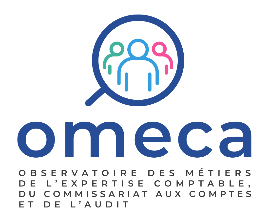 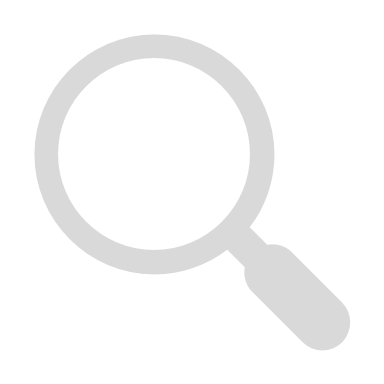 LES FICHES MÉTIERS DE L’OBSERVATOIRE
Consultant SI
Variabilité du métier
Prérequis pour l’exercice du métier
Selon la taille du cabinet
Formation initiale
Dans les cabinets de petite taille, les missions du consultant SI peuvent concerner plusieurs types de solutions numériques (logiciels de comptabilité, SIRH..). Il peut également intervenir sur les enjeux SI internes au cabinet.
Dans les grands cabinets, les équipes sont structurées par type de mission (audit SI, intégration logiciel…) ou par type de solution implémentée (logiciel de comptabilité, SIRH, CRM…). Les Consultants SI interviennent fréquemment pour des entreprises de grande taille aux systèmes d’information complexes, ce qui engendre des projets de plus longue durée, des équipes d’intervention élargies, et des projets à dimension parfois internationale.
Bac+5 en informatique, gestion des SI
Master 2 en économie, gestion avec spécialisation en Systèmes d’Information
Perspectives professionnelles
Conditions d’exercice
Profil recommandé pour le personnel expérimenté s’orientant vers ce métier
Consultant SI au sein d’une ESN (Entreprise de Services Numériques) ou d’un cabinet de conseil 
Technicien informatique ou Responsable SI en entreprise ou en cabinet 
Consultant en management ou chef de projet en entreprise impliqué sur des projets de transformation numérique et souhaitant se spécialiser en SI
Selon les spécialités du cabinet
Formations prioritaires en cours de carrière
Les Consultants SI peuvent être spécialisés selon le type de solution numérique (comptabilité, finance, SIRH, CRM…) et selon le type de clientèle accompagnée (ex : secteur public et associatif, secteur industriel, hôtellerie-restauration, banque-assurance…).
Selon la spécialité du cabinet, les Consultants SI peuvent être amenés à collaborer avec d’autres consultants spécialisés (par exemple, association avec un Consultant finance dans l’implantation dans logiciel de comptabilité).
Formation à l’actualisation des logiciels de gestion d’entreprise et aux nouvelles technologies de SI
Formation à la gestion des risques informatiques et aux enjeux de protection des données (RGPD)
Formation aux logiciels d’analyse de données
Formation aux méthodes et techniques de conseil et accompagnement du changement : méthode agile, matrices d’analyse, design thinking…
Selon l’expérience du professionnel
Après quelques années d’expérience, le Consultant SI peut encadrer des collaborateurs juniors, piloter un périmètre plus large de missions (cadrage de la mission, négociation commerciale..), interagir davantage avec le client et être davantage impliqué sur le développement commercial de l’activité de conseil SI.
Tendances d’évolution du métier
Renforcement des compétences en matière de protection des données (RGPD) et cybersécurité
Développement des compétences d’animation, de communication, de facilitation de groupes de travail…
Renforcement des compétences d’analyse de données et de data visualisation
Développement des connaissances « métiers » selon le type de fonctions accompagnées dans les projets SI : notions en finance et comptabilité, en gestion des Ressources Humaines, en marketing…
Relations professionnelles internes : Consultant d’autres spécialités (Finance, RH…) et autres métiers des cabinets si besoin d’une expertise particulière (Responsable SI, Technicien informatique, Expert-comptable…)
Relations professionnelles externes : dirigeants, DSI, DAF, DRH et autres chefs de services en entreprise 
Télétravail : possible sur une partie significative des activités mais l’interventions sur les outils informatiques de l’organisation cliente peut exiger des interventions sur site
Responsable SI en cabinet ou en entreprise
Chargé de projet SI ou consultant interne dans une direction d’entreprise 
Auditeur SI en cabinet d’expertise-comptable et d’audit
Évolution au sein d’une Entreprise de Services Numériques (ESN) ou autre cabinet de conseil SI
Autres métiers du conseil : conseil en management, conseil en finance, conseil RH, Data Analyst sous condition de renforcement des compétences en programmation et techniques statistiques…